感恩遇见，相互成就，本课件资料仅供您个人参考、教学使用，严禁自行在网络传播，违者依知识产权法追究法律责任。

更多教学资源请关注
公众号：溯恩高中英语
知识产权声明
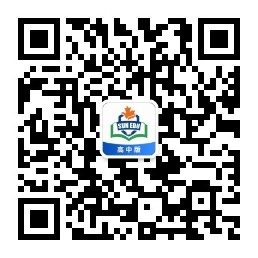 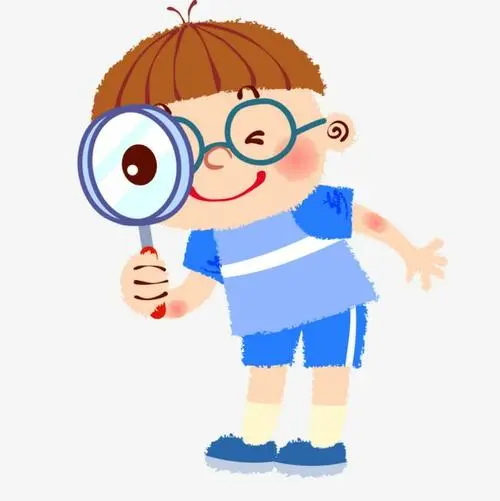 基于主题意义的应用文写作
温二模应用文分析
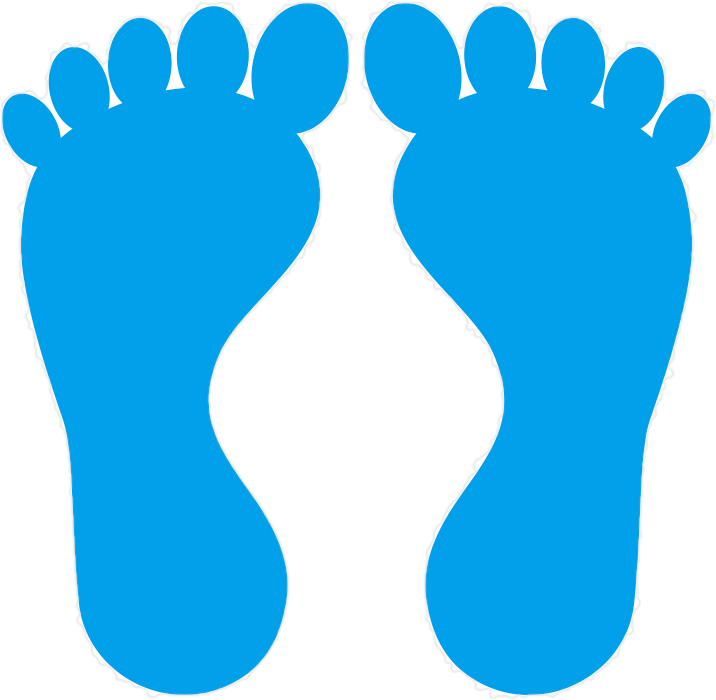 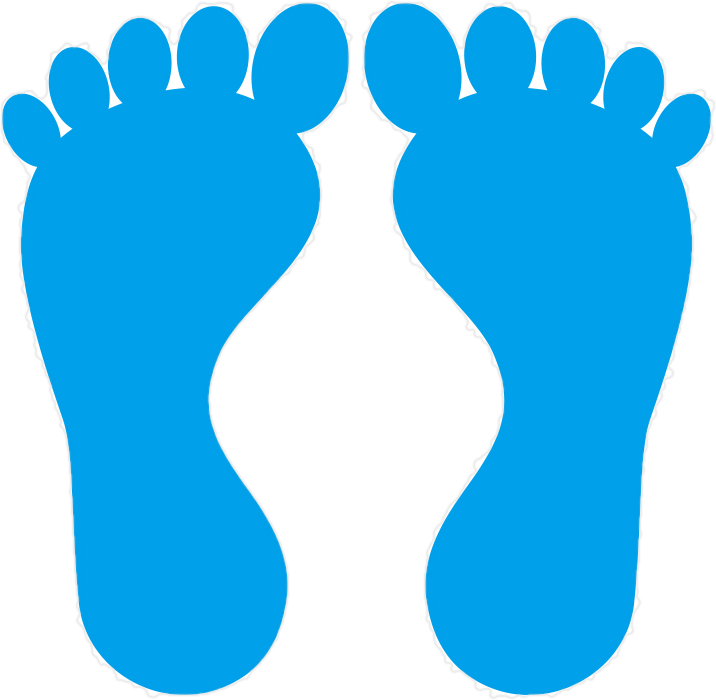 应用文
平均分     大概温州市7.63
审   题
假定你是李华, 你已经完成国外某大学的网络课程学习。请你给该课程负责人写一封关于课程学习反馈的邮件, 内容包括：1、你的评价;2、你的建议。
a letter of feedback and advice
1.信体
formal(polite)
2.语气
应用文审题
无需回复
3.回复
完成网络课程学习、评价、建议
4.要点
theme？
5.人称
第一、二人称
6.时态
一般过去、现在
框  架
假定你是李华, 你已经完成国外某大学的网络课程学习。请你给该课程负责人写一封关于课程学习反馈的邮件, 内容包括：1、你的评价;2、你的建议。
2 分
para 1
background +purpose
已经完成国外某大学的网络课程学习
课程学习反馈（总体情况正面与反面皆可）
para 2
comment 
       +
   advice
11 分
para 3
结束语 +格式
2 分
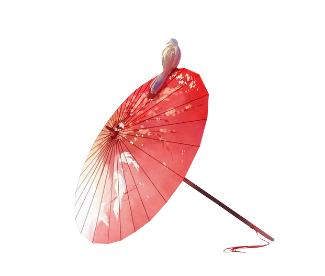 How do you think of the following paragraph?
问题分析--para1
background +purpose
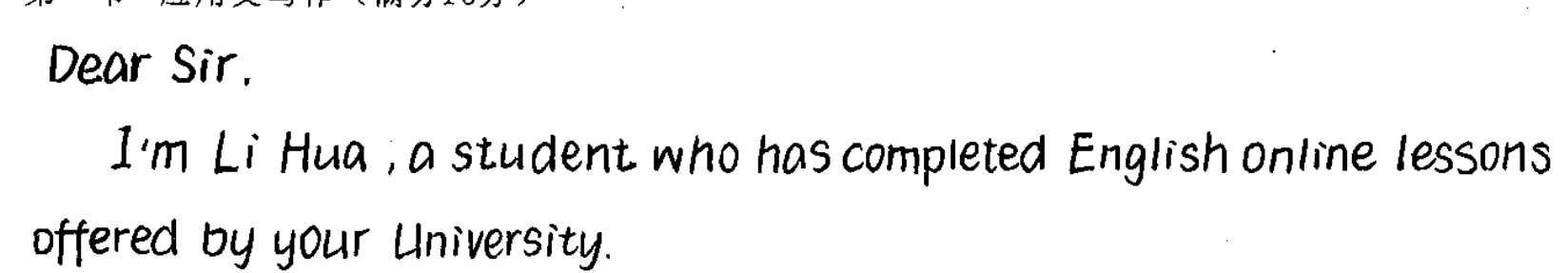 背景信息已利用，缺乏写作目的
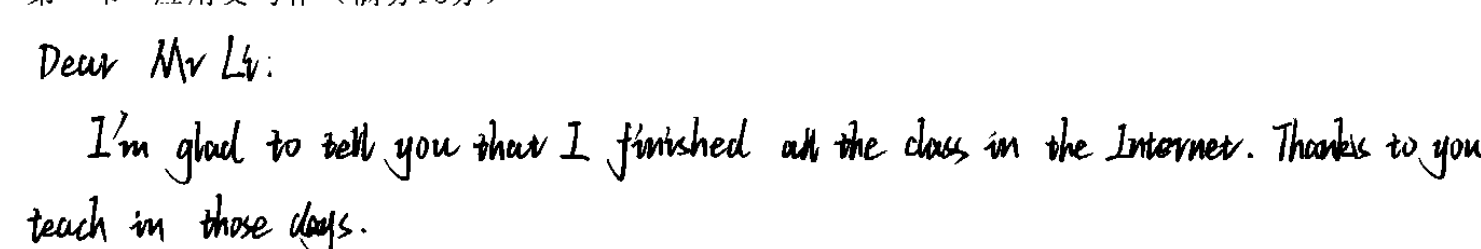 审题不清，管理人员而非教师
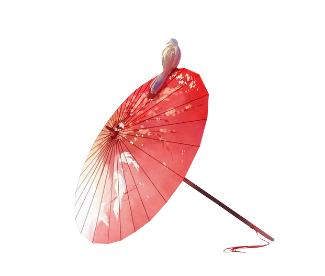 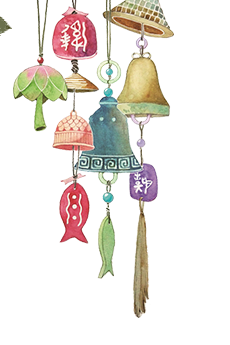 佳句赏析--para1
background +purpose
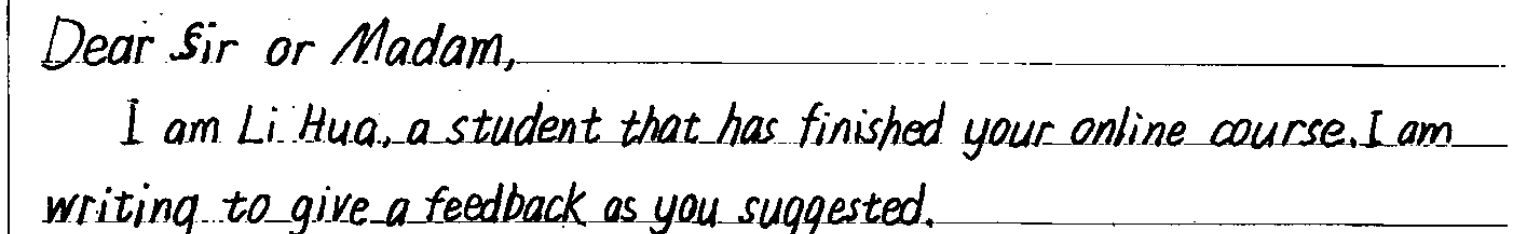 √
Tip1：添加细节信息要与主题--课程学习相关
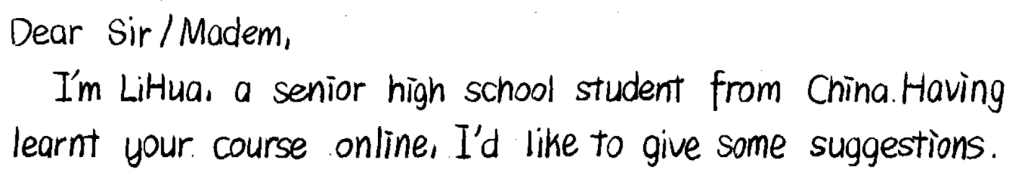 Madam,
feedback
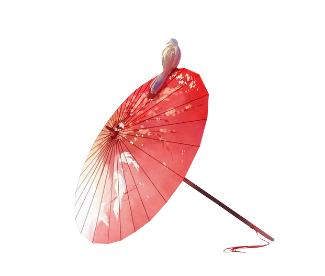 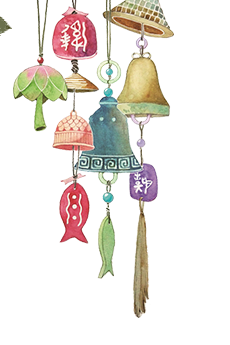 佳句赏析--para1
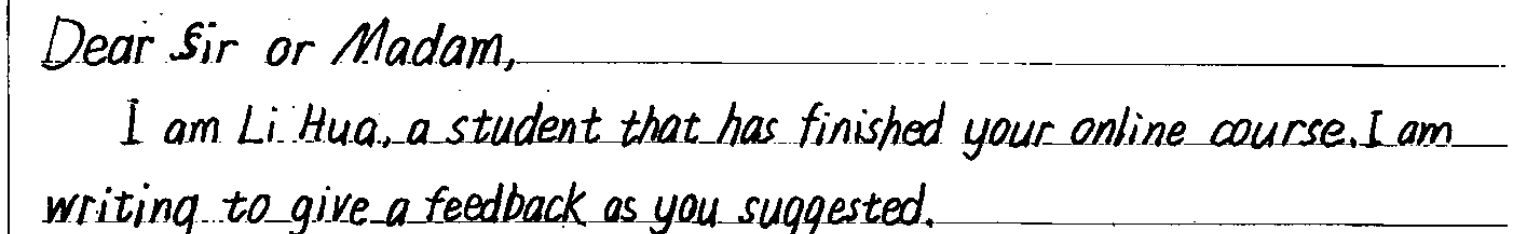 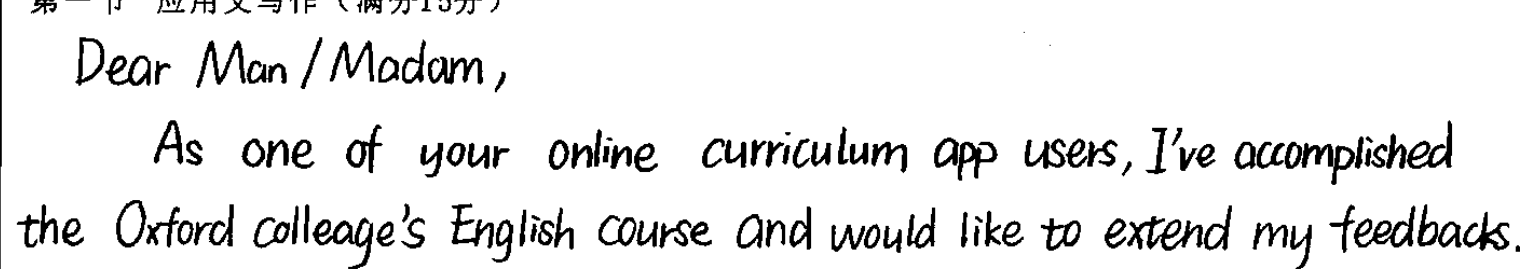 more detail(交际性更强)
√
身份背景介绍（非熟人）+the name of the course+写作目的
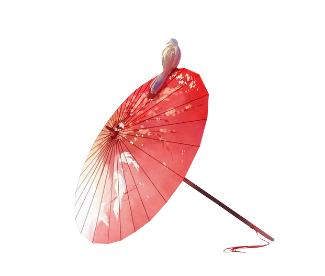 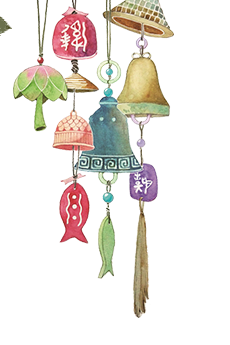 I’m Li Hua, a passenger in the FL753 flight.
Practice
a letter of asking for help
信体?
introduction?
They are not familiar with each other
(2018.11 浙江改)
    假定你是李华，乘坐FL753航班抵达伦教后发现钱包遗失。请给航空公司写一封邮件说明情况并寻求帮助。内容包括：1.行程信息；2.钱包特征;3.如果找到请联系。
注意：
1.词数 80 左右；
2.可适当增加细节, 以使行文连贯。
Is this beginning good? If not, can you polish it?
Dear Sir / Madam,                             
   I’m writing to seek your generous help in finding my wallet which was lost when I arrived in London.
身份背景介绍（非熟人）+background +purpose
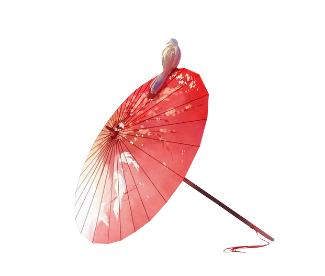 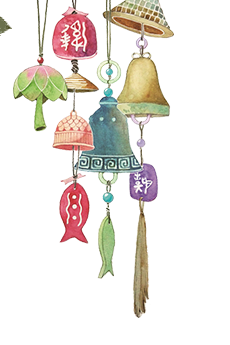 comment
+
advice
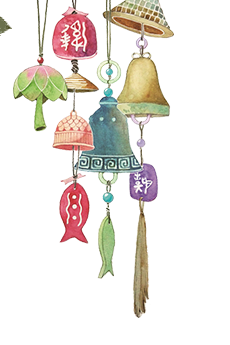 para 2
the content of the online course
activities in the class
Tip2：细节添加要与主题online course相关
the teacher
the connection of the network
the fee
联系生活/利用已背过的语料
the length of the class
the teacher
gain
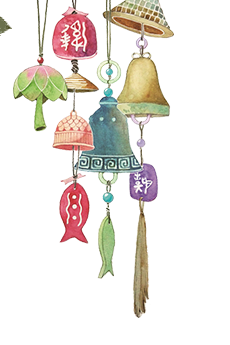 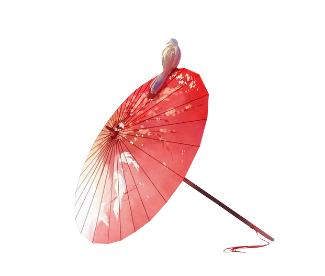 para 2
the course
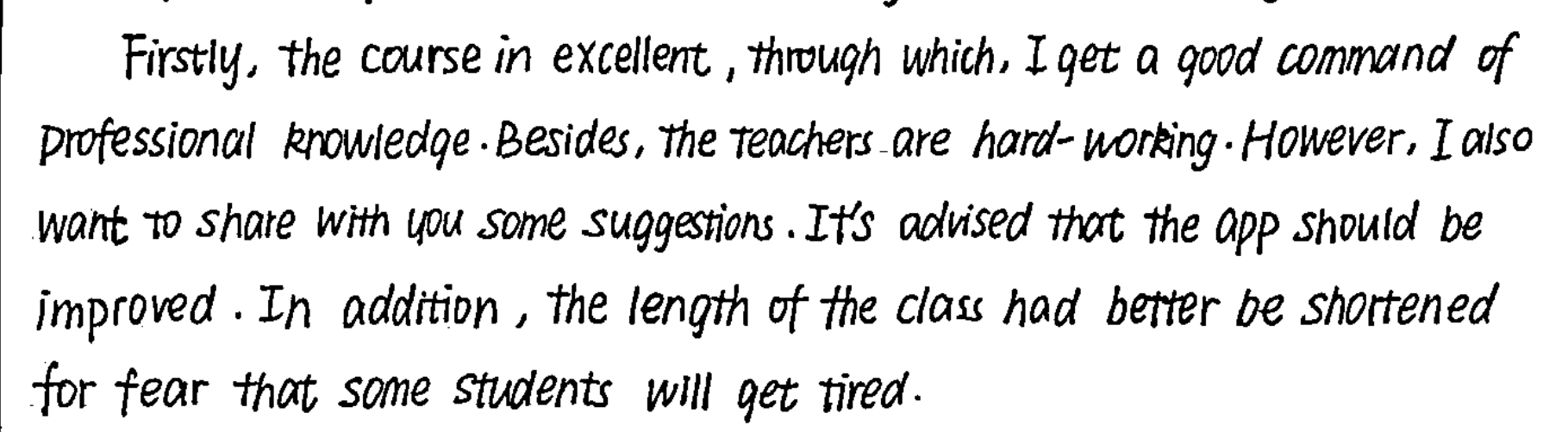 my gain
√
√
comment
teachers
advice
√
结构合理(comment+advice)
语言得体，注重交际性（上下辈客气）
内容要点的展开是否与主题紧密相连
丰富句式：
恰当衔接词
高级词汇：
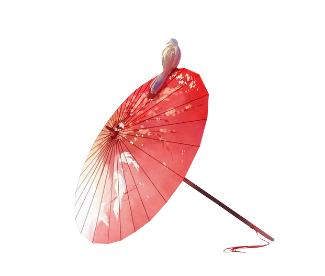 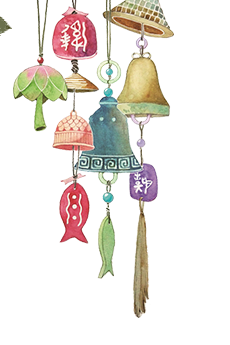 para 2
advice
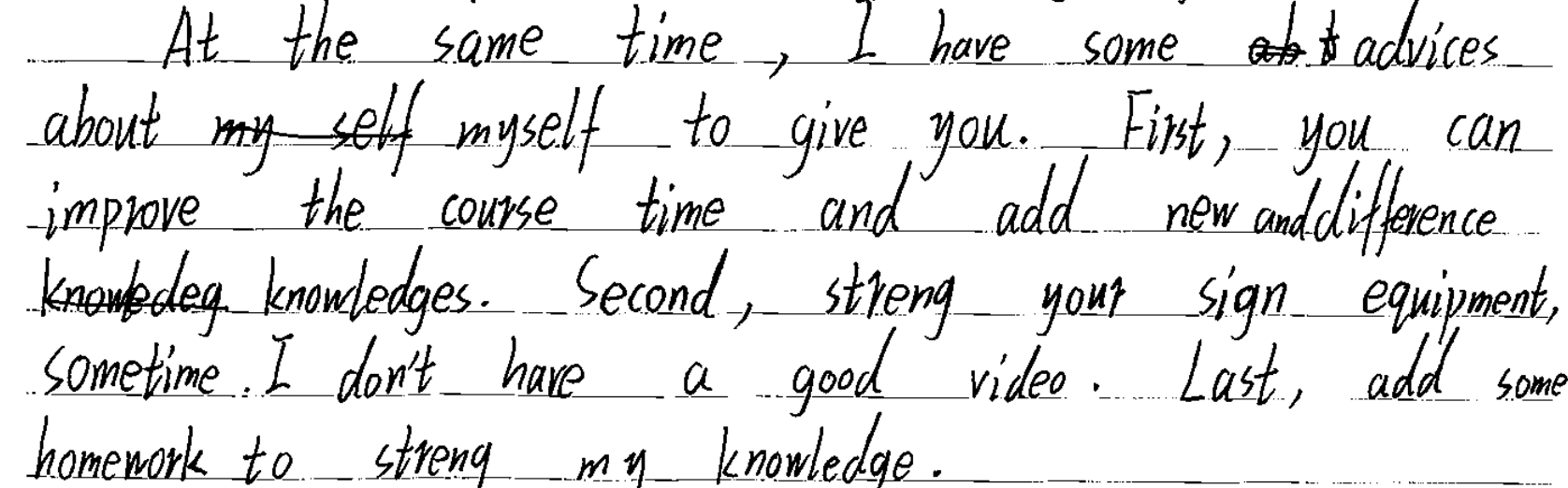 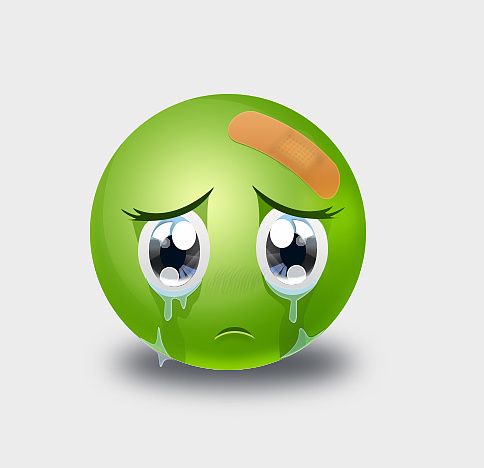 结构合理(comment+advice)
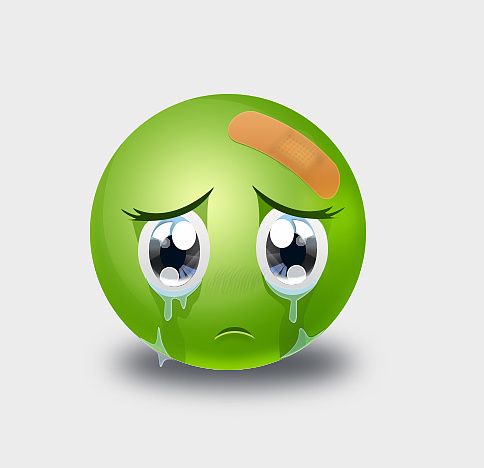 祈使句表命令，命令
语言得体，注重交际性（上下辈客气）
词不达意，错误较多
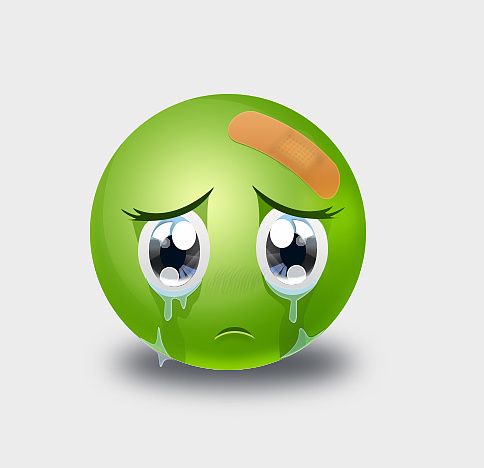 内容要点的展开是否与主题紧密相连
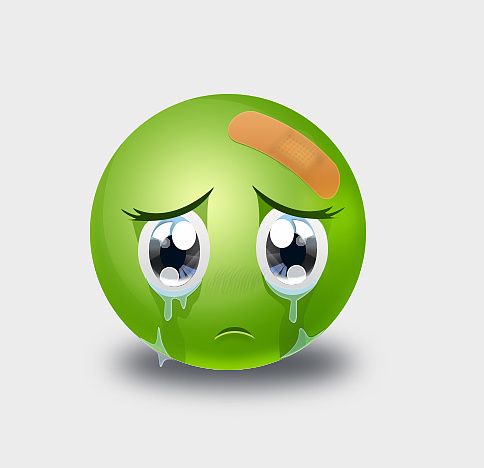 丰富句式：
恰当衔接词
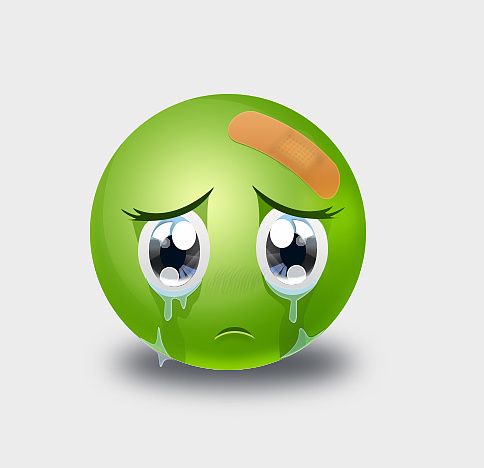 高级词汇：
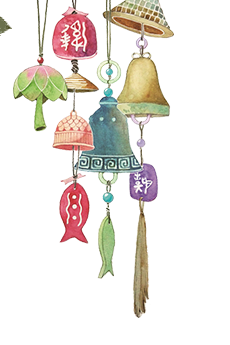 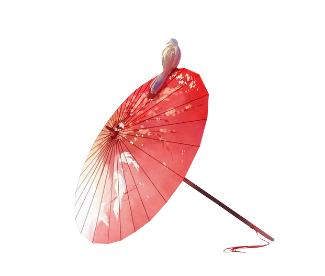 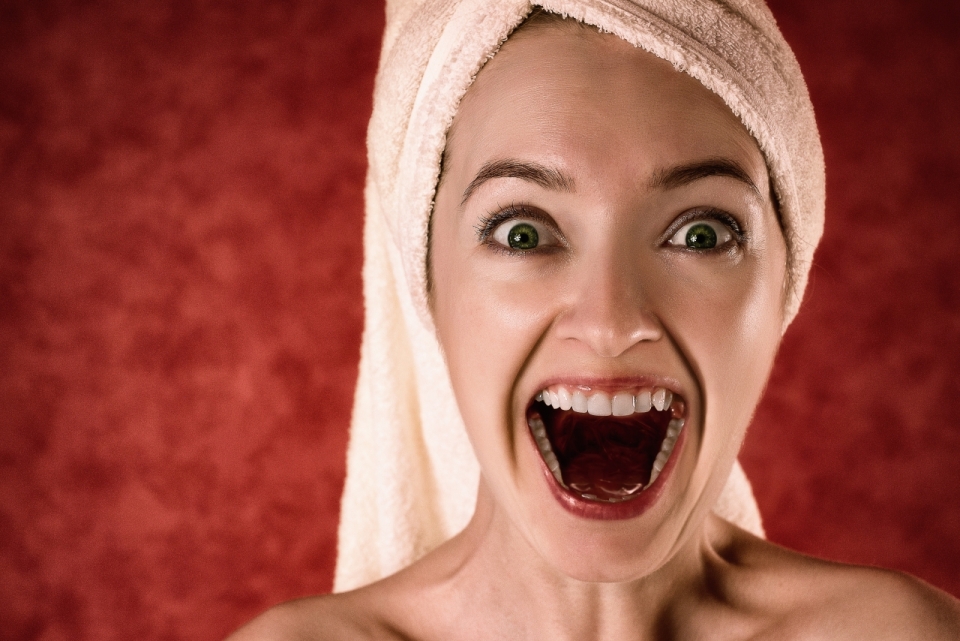 para 2
widen my horizons
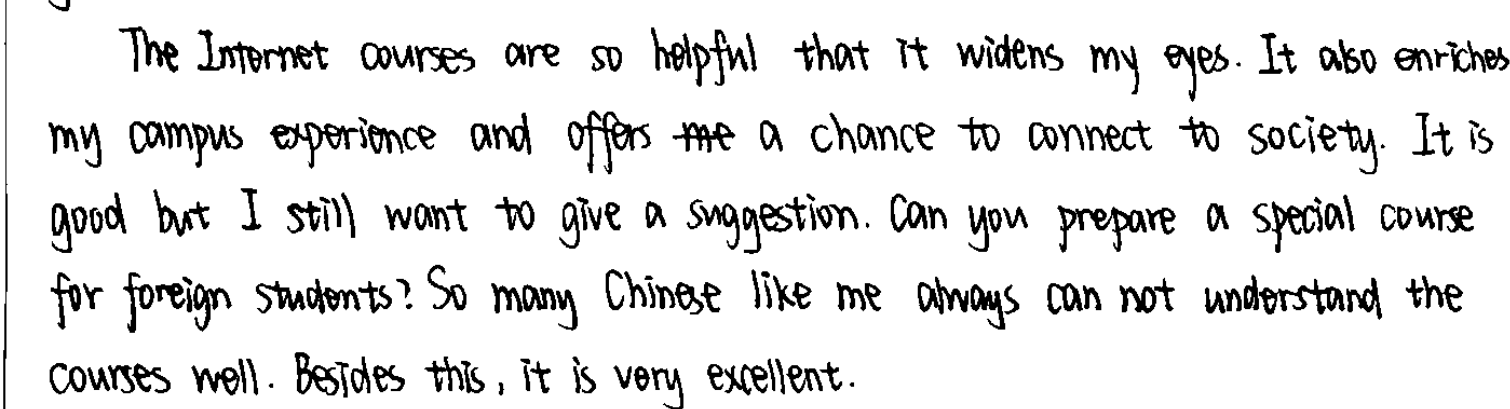 ?
与本文主题online course无关
结构合理(comment+advice)
Can you polish one of the  sentence ?
语言得体，注重交际性（上下辈客气）
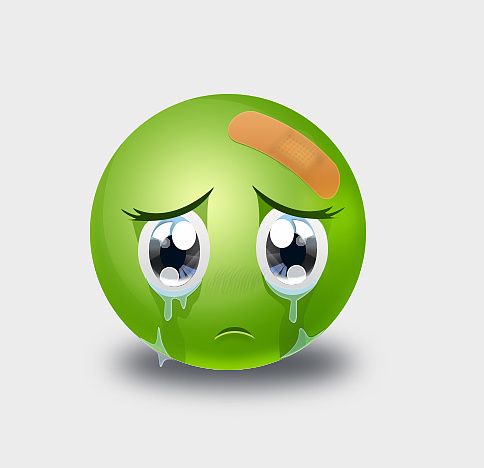 内容要点的展开是否与主题紧密相连
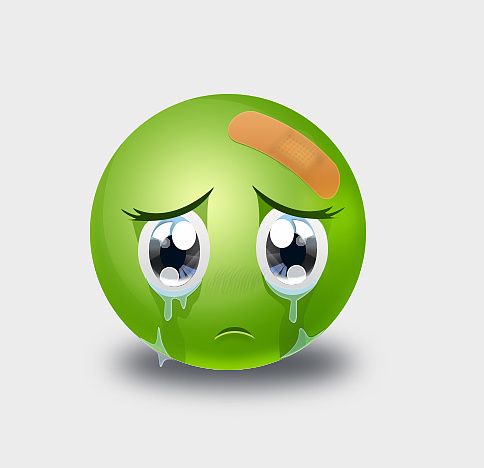 丰富句式：
恰当衔接词
So helful is the Internet course that it widens my horizon .
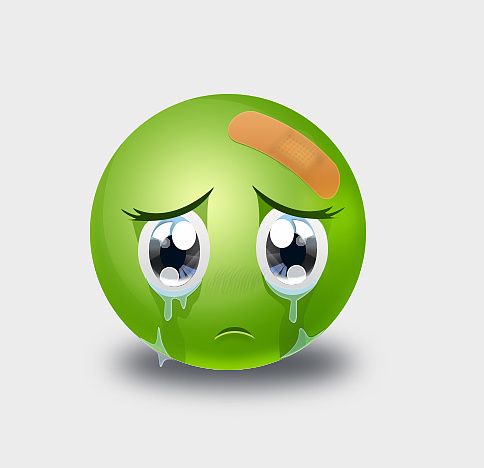 高级词汇：
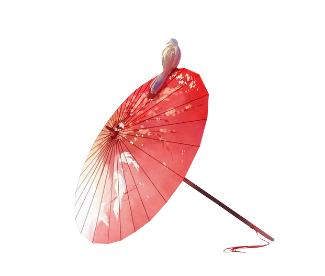 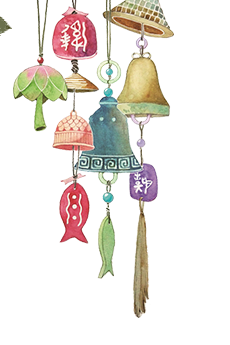 para 2
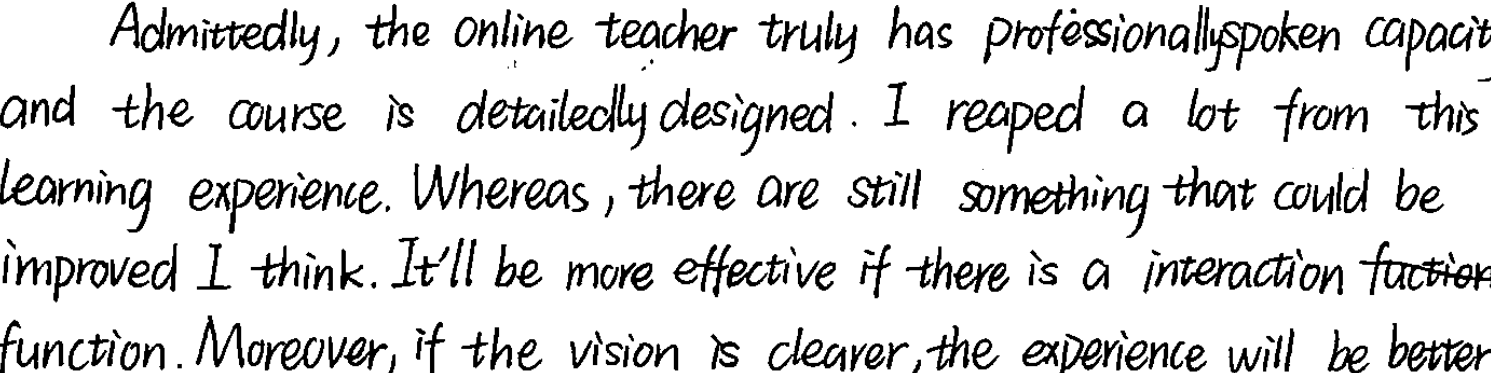 Whereas
an
Moreover,
结构合理(comment+advice)
Can you polish the last sentence?
语言得体，注重交际性（上下辈客气）
内容要点的展开是否与主题紧密相连
the clearer the vision is, the better the experience will be
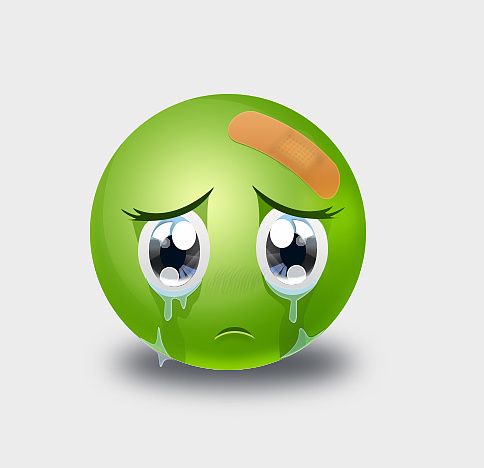 丰富句式：
恰当衔接词
高级词汇：
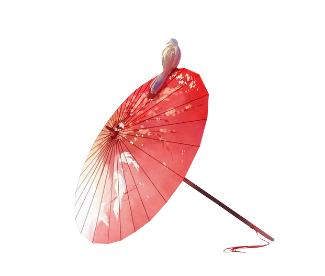 Which one do you think is the best ending?(more than one answer)
问题分析--para3
1.Looking forward to your prompt reply.
2. Should you take my recommondations into account and I will be more than delighted to hear that. 
3. Hoping that your online courses will be more excellent and practical sooner.
4. Hoping your  course will be better and betterin assisting more students.
5. Thank you for these awesome courses. Looking forward to a better set of curriculums next year!
6. I would apprecite it if you could listen to me.
√
√
√
informal and impolite!
Tip3：第三段结尾要与主题--课程学习相关
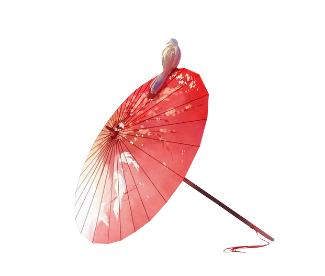 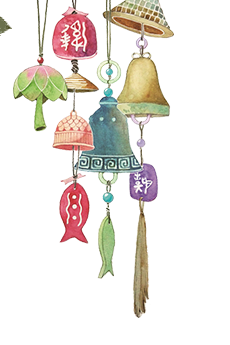 Practice
Write the last paragraph
2020年12月嘉兴测试卷）假定你是李华，你的英国朋友Allen邀请你去参观一个画展，你有事不能前往。请给他写一封邮件，内容包括：
    1、感谢邀请；
    2、表达歉意；
    3、说明理由。
Tip3：第三段结尾要与主题--道歉相关
Dear Allen, 
       Thanks for your invitation to the Art Show this Sunday. I'd love to go with you, but much to my regret, I'm not able to make it.
       Occupied with masses of homework, I have to devote myself exclusively to it. More importantly, I am supposed to get myself well furnished for the English speech contest to be held next Monday, because of which I can't spare any time.
      ________________________________________________________							                        Yours,                                                        
								 LiHua
Please allow me to say sorry /apologize to  you again.
Many apologies again for all theinconvenience I’ve 
     caused.
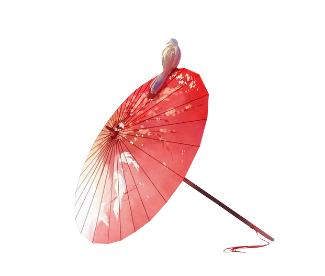 conclusion
审   题
确定主题
para 1
与主题相关的背景+目的
框架
para 2
细节拓展围绕主题展开
para 2
结尾要与主题有关
不忘初心，牢记主题！！！
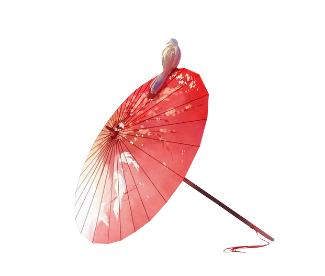 范   文
Dear Sir/Madam,
     I'd like to express my deep thanks and appreciation for all the efforts that you've exerted in preparing and presenting English Public Speaking Course online.
   The course is extremely informative and useful as a source of learning for me. The instructor is humorous, making his lessons clear and easy to follow, which not only boosted my English-speaking skills but also built my confidence. If you could arrange
flexible learning schedule, like providing more weekend classes or playback channels, I'd definitely benefit more.
    Looking forward to attending your next course.
                                                                                       Yours,
                                                                                          Li Hua
与主题相关的背景+目的
细节拓展围绕主题展开
结尾要与主题有关